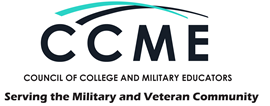 MISSION STATEMENT
To serve as a professional development 
platform that showcases 
educational and career opportunities 
for military affiliated students
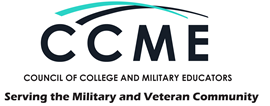 VISION STATEMENT
To facilitate meaningful dialogue 
that leads to relevant 
strategies, innovation, and collaboration 
to enhance student success
CCME GUIDING VALUES
C
Commitment to Student Success
	Advocate for a positive military affiliated student academic experience
	Influence guidelines for innovative and relevant career pathways
	Provide a platform to disseminate new ideas, policies and procedures

       Collaboration and Effective Communication
	Reciprocate the exchange of best practices and lessons learned
	Create space for open communication
	Provide access to Subject Matter Experts (SMEs) in military and veterans student education

       Mutual Respect and Trust
	Provide an environment that stimulates meaningful and positive discussions
	Encourage sincerity and openness

       Envision Student Success Outcomes
	Analyze data to measure results and determine outcomes
	Propose topics and direction of future professional symposiums
	Promote educational partnerships that support student success
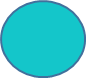 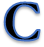 M
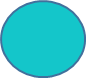 E
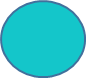 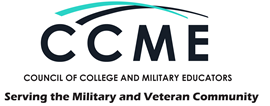